KAJ JE KOMU HRANA
Pozdravljeni.
Pri današnji uri naravoslovja bomo spoznali 

PLENILCE IN NJIHOV PLEN.
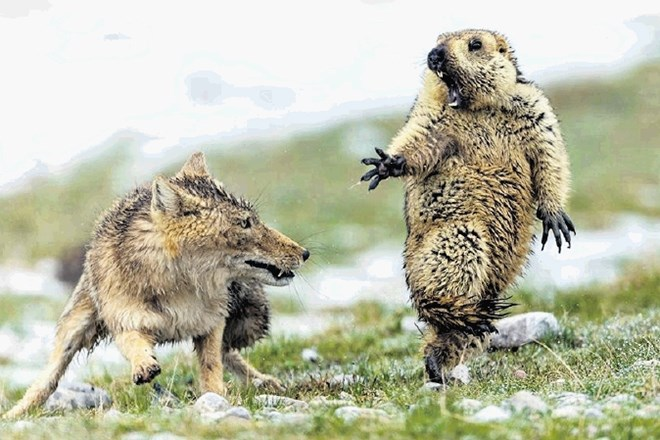 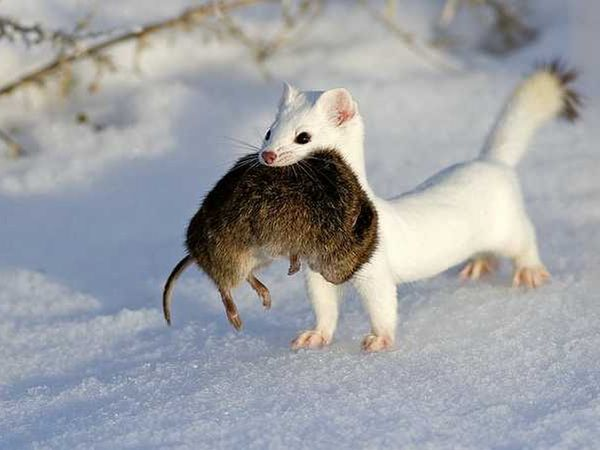 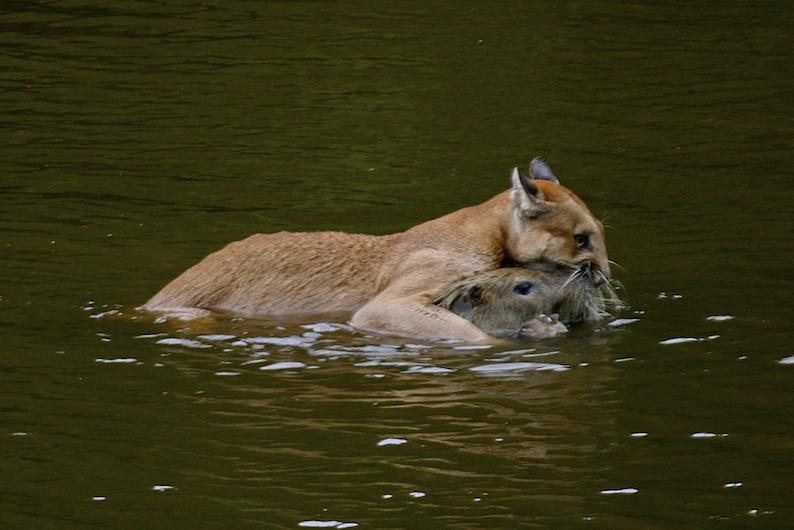 https://www.google.com/search?q=plenilec+in+plen&rlz=1C1AVSA_enS
Mesojede živali so plenilci
Živali, ki lovijo živali in se z njimi hranijo, imenujemo plenilci, žival, ki jo pojedo, pa je njihov plen.
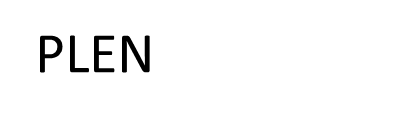 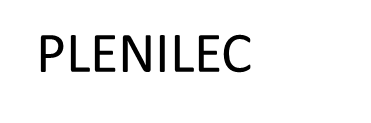 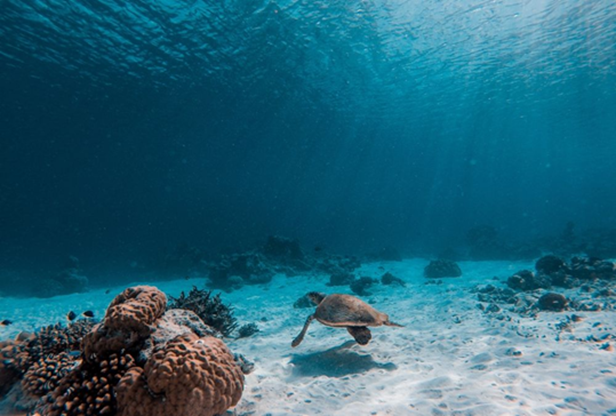 MORJE
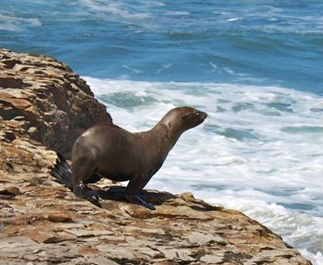 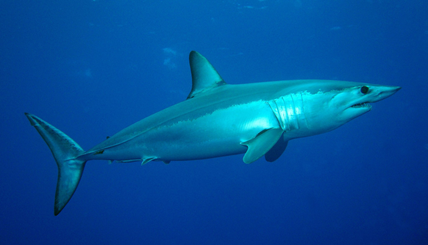 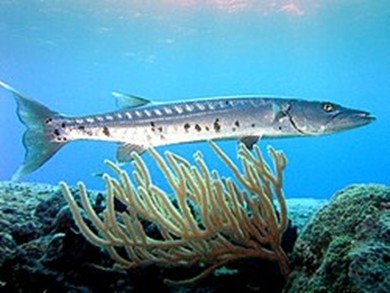 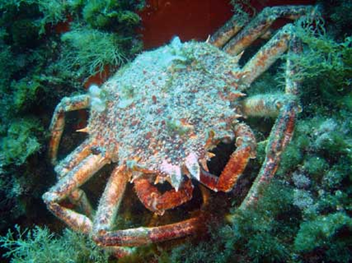 https://www.google.com/search?q=sea&tbm=isch&ved
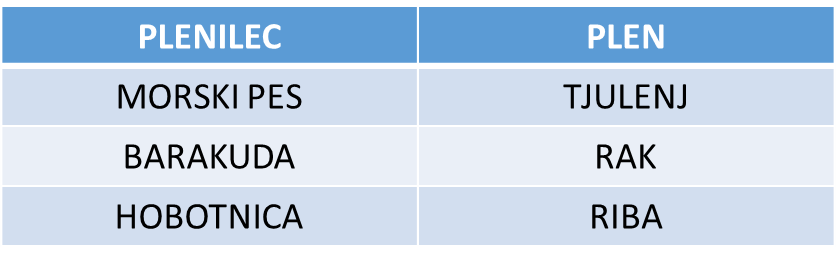 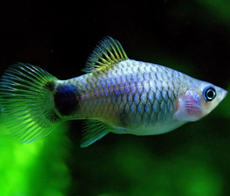 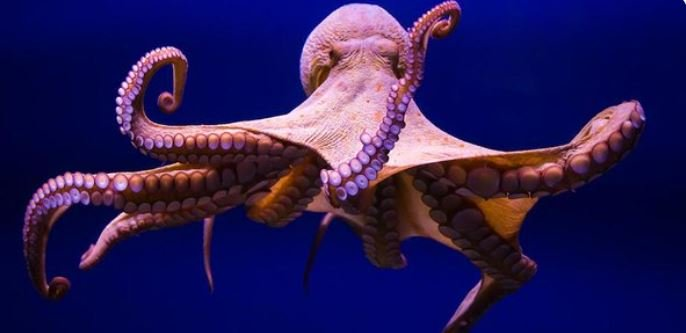 https://www.google.com/search?q=morske+%C5%BEivali&tbm=isch&ved=2ahUKEwis
Mesojede živali se od rastlinojedih razlikujejo že po zunanjosti.
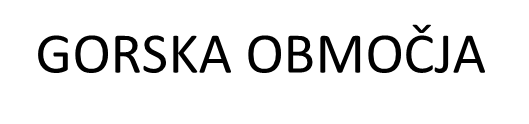 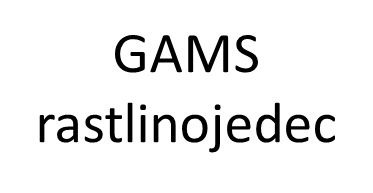 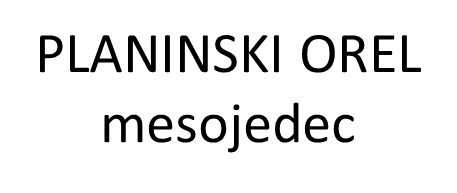 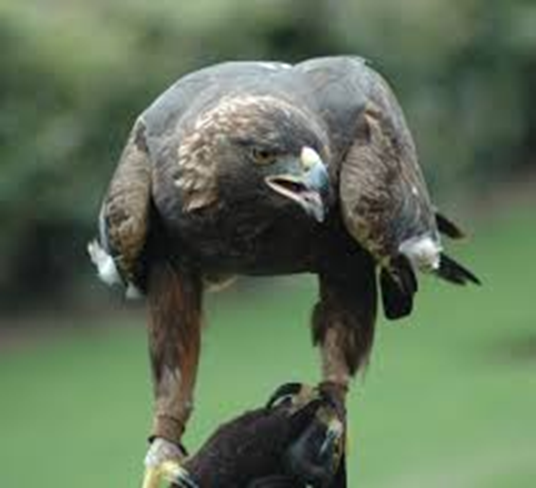 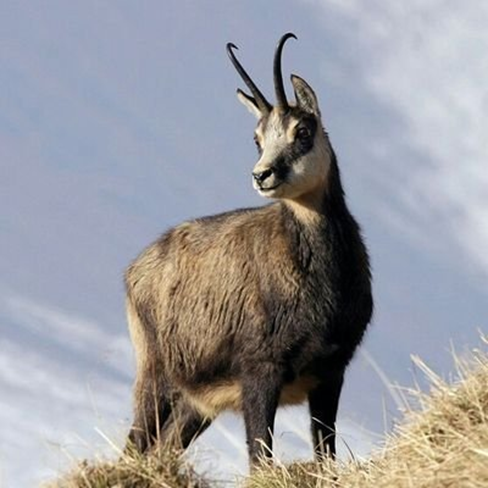 https://www.google.com/search?q=gorska+obmo%C4%8Dja&tbm=isc
MEDVED
vsejedec
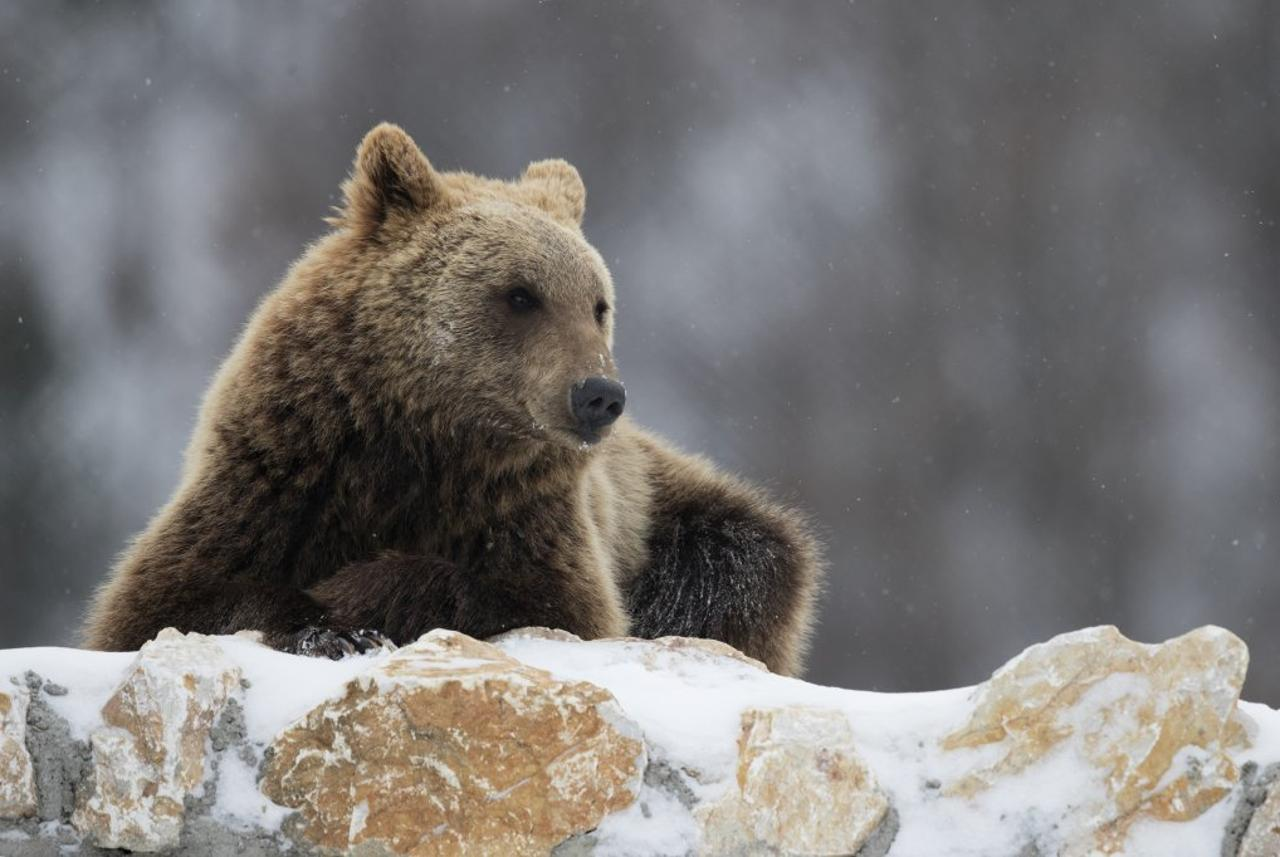 https://www.google.com/search?q=%C5%BEivali+v+gorskih+ob
https://www.google.com/search?q=%C5%BEivali+v+gorskih+obmo%C4%8Djih
https://www.google.com/search?q=rjavi+medved+v+gorah
PRIMERJAVA MED RASTLINOJEDCI, MESOJEDCI IN VSEJEDCI
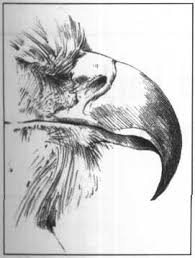 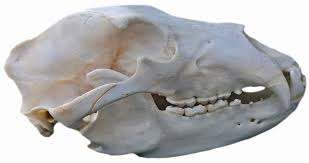 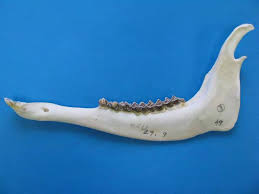 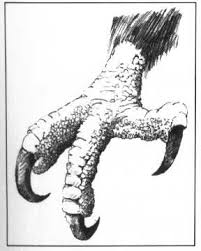 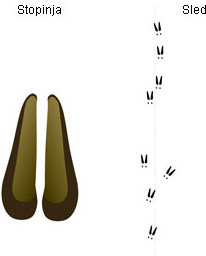 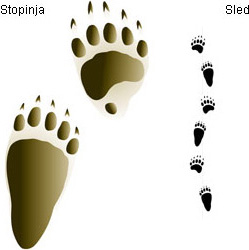 https://www.google.com/search?q=zobovja%2C+stopinje%2C+sledi+%C5%BEivali&tb
Preberi kako plen lovi najhitrejši afriški „tekač“ in kako se rešuje pred nevarnostjo „plašna“ srna.
Gepard - lovec
Ko se priplazi do osamljenega plena, skoči iz skrivališča in požene žival v beg. Napad drugih velikih mačk kot je lev, je kombinacija presenečenja, zasede in lova s krdelom.

Gepard zasleduje svojo žival z veliko hitrostjo in jo ujame v eni minuti. Skoči na plen in ga s prednjima šapama potisne na tla.

Gepard svoj plen zadavi, saj z močno čeljustjo stisne sapnik. Nato plen odvleče na varnejše mesto, kjer lahko v miru žre, istočasno pa se skrije pred savanskimi zvermi. Ko gepard teče, lahko naredi skoke, dolge od 6 do 8 metrov.
https://www.google.com/search?q=gepard&rlz=1C1AVSA
https://sl.wikipedia.org/wiki/Gepard
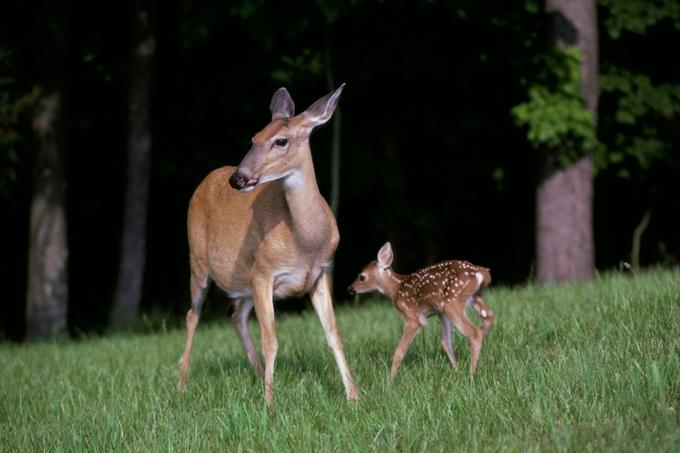 Srna - življenje
Spretno se giblje v gosti podrasti, uspešna je na kratkih tekih, daljši pogon pa jo hitro upeha. Pred nevarnostjo se rešuje z nekaj skoki v goščavo. Približno polovico dneva porabi za pašo in prežvekovanje. Največ se hrani z objedanjem listov in brstja, pase pa se tudi na travnikih in posevkih.
https://www.lovska-zveza.si/lzs/prostozivece_zivali/sesalci/srna
https://www.google.com/search?q=srna&rlz=1C1AVS
Poglej si spodnji posnetek.
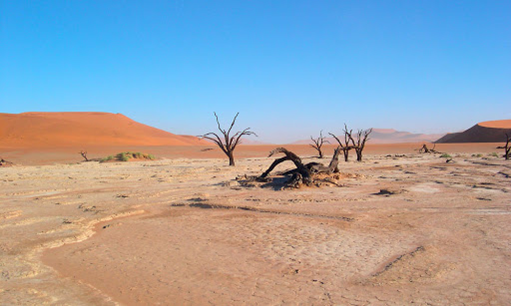 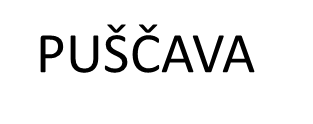 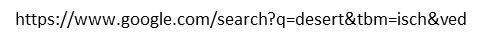 https://www.youtube.com/results?search_query=desert+fox+attacki
Preberi v učbeniku, stran 71, vrhnji del (Mesojede živali so plenilci).
Zapis v zvezek (nadaljuješ pod že zapisanim, brez naslova).

Živali, ki lovijo živali in se z njimi hranijo, imenujemo plenilci. Žival, ki jo pojedo, je njihov plen.

Reši učni list (naslednja stran). 

Na koncu imaš rešitve, da lahko sam/a preveriš, če si pravilno rešil/rešila.
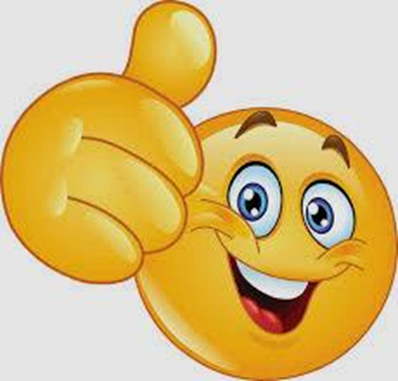 ŠE MALO IN BOŠ KONČAL/A.
Z isto barvo pobarvaj začetek in ustrezno nadaljevanje stavka.Označi, kdo je plenilec in kdo plen.
REŠITVE:
OŠ Frana Erjavca, 5. C, Šolsko leto 2019/2020